Начальная школа - детский сад №115
«Реализация ФГОС – средствами технологии «Ситуация» 
деятельностного метода Л.Г. Петерсон.
 Образовательная ситуация 
 «Открытие нового знания» 



24 ноября 2016 год
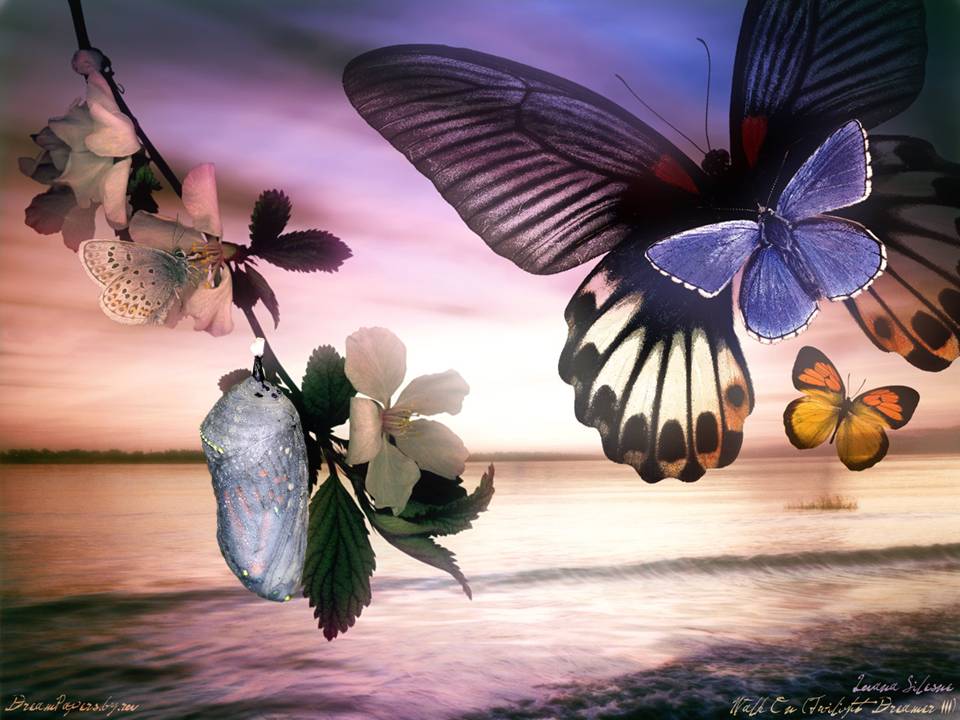 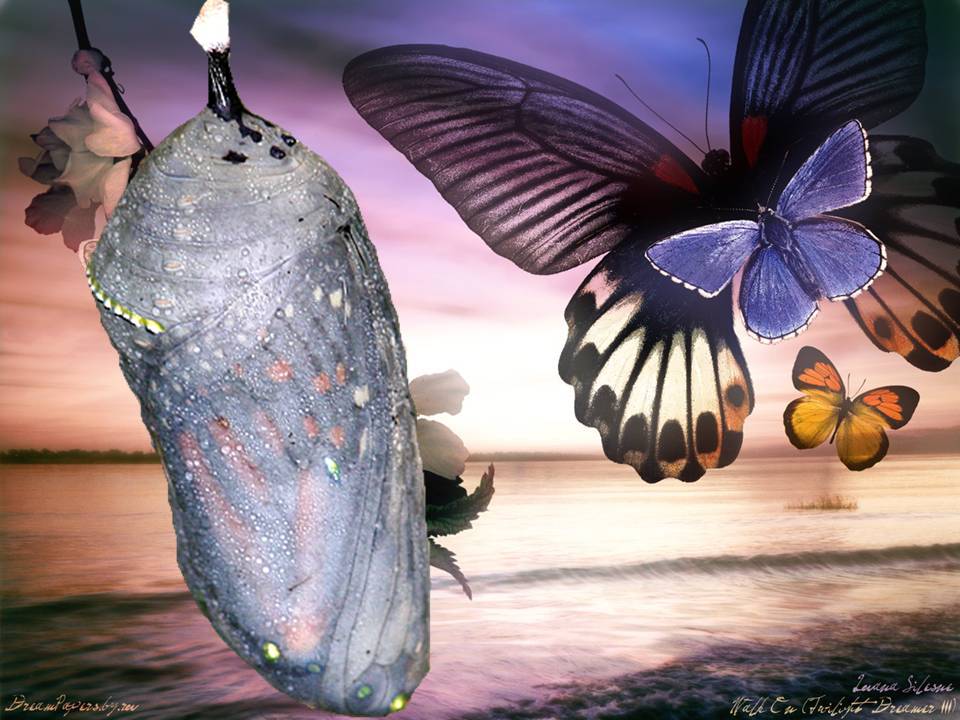 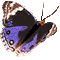 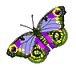 Однажды в коконе появилась маленькая щель…
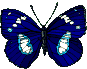 [Speaker Notes: Изображения с сайтов: argusfon.com, http://vad17.files.wordpress.com/2011/04/twilight_dreamer_iii___walk_on-bakrund.jpg, http://assets.communityspice.com/proclaimingtruth/assets/Images/Butterfly_Monarch_pupa.jpg]
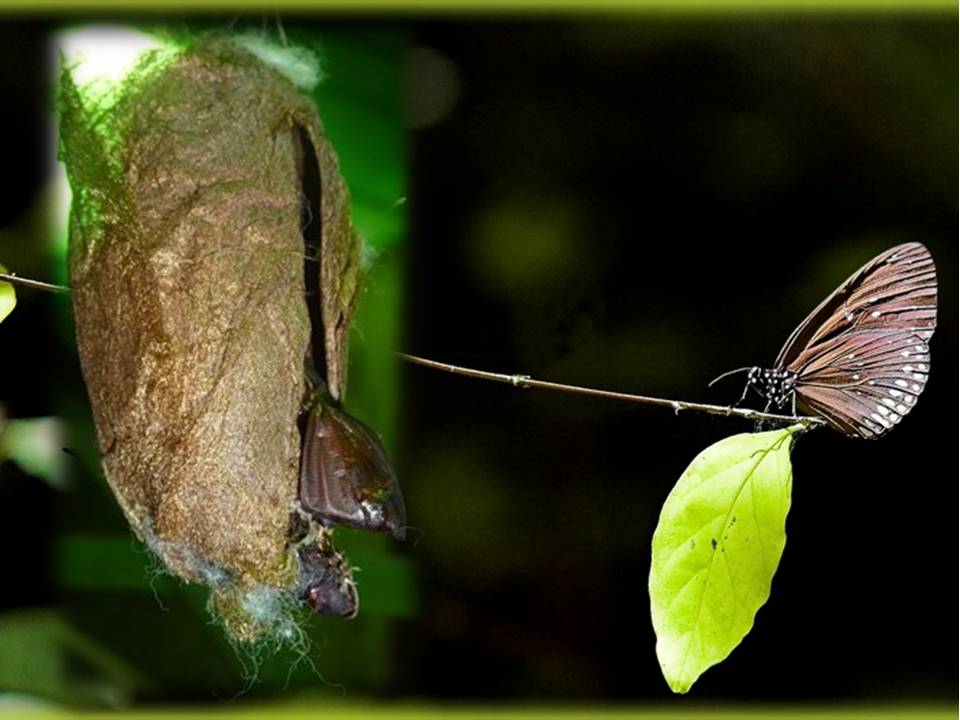 …случайно проходивший мимо человек долгие часы стоял и наблюдал, как через эту маленькую щель пытается выйти бабочка.
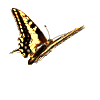 [Speaker Notes: Изображения с сайтов: http://www.laasanen.net/POTN/IMG_7807-01b_butterfly_cocoon_b.jpg, http://img-fotki.yandex.ru/get/4806/lesk-b.3f/0_49b00_a820df10_XL]
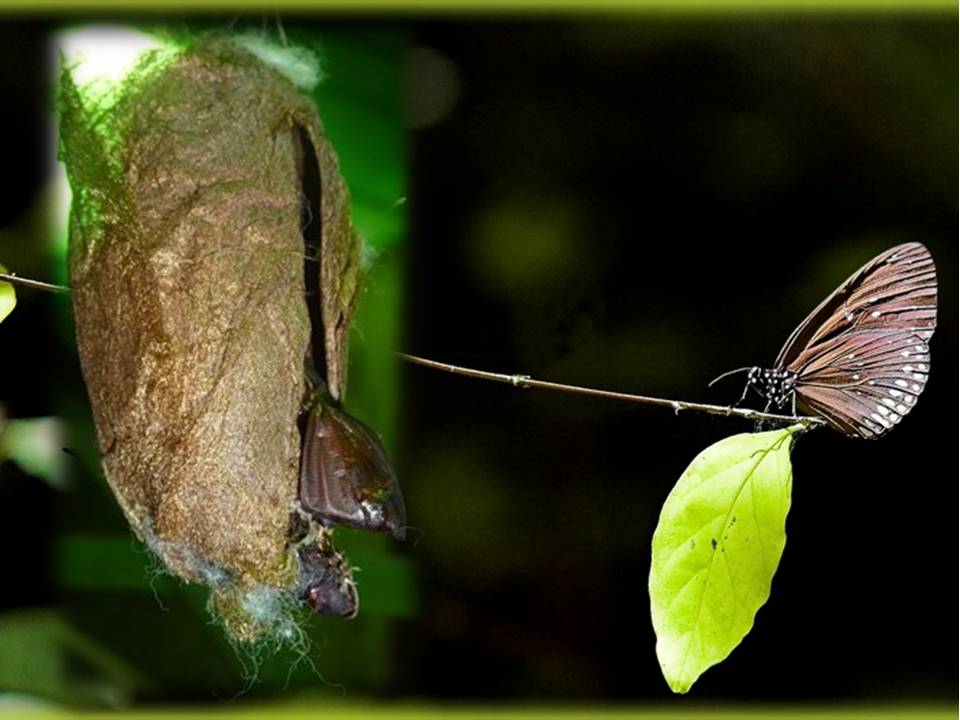 Прошло много времени, бабочка как будто оставила свои усилия, а щель оставалась такой же маленькой. Казалось, бабочка сделала все что могла, и что ни на что другое у нее не было больше сил.
[Speaker Notes: Изображения с сайтов: http://www.laasanen.net/POTN/IMG_7807-01b_butterfly_cocoon_b.jpg, http://img-fotki.yandex.ru/get/4806/lesk-b.3f/0_49b00_a820df10_XL]
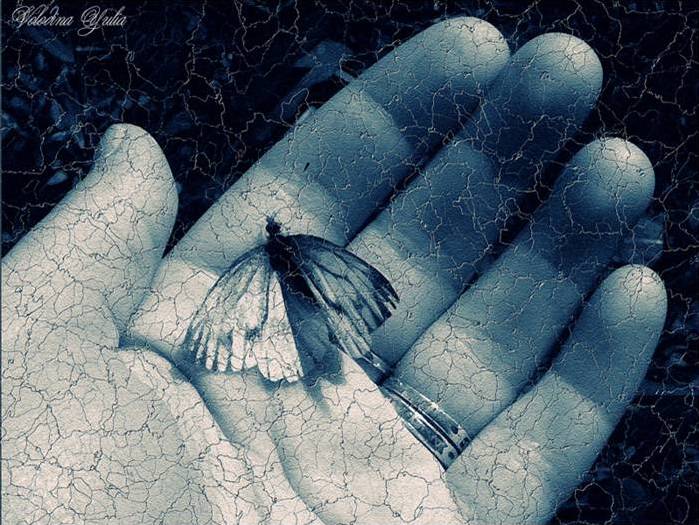 Тогда человек решил помочь бабочке, он взял перочинный ножик и разрезал кокон. Бабочка тотчас вышла. Но ее тельце было слабым и немощным, ее крылья были прозрачными и едва двигались.
[Speaker Notes: Изображение с сайта http://club.foto.ru/gallery/images/photo/2009/06/02/1355003.jpg]
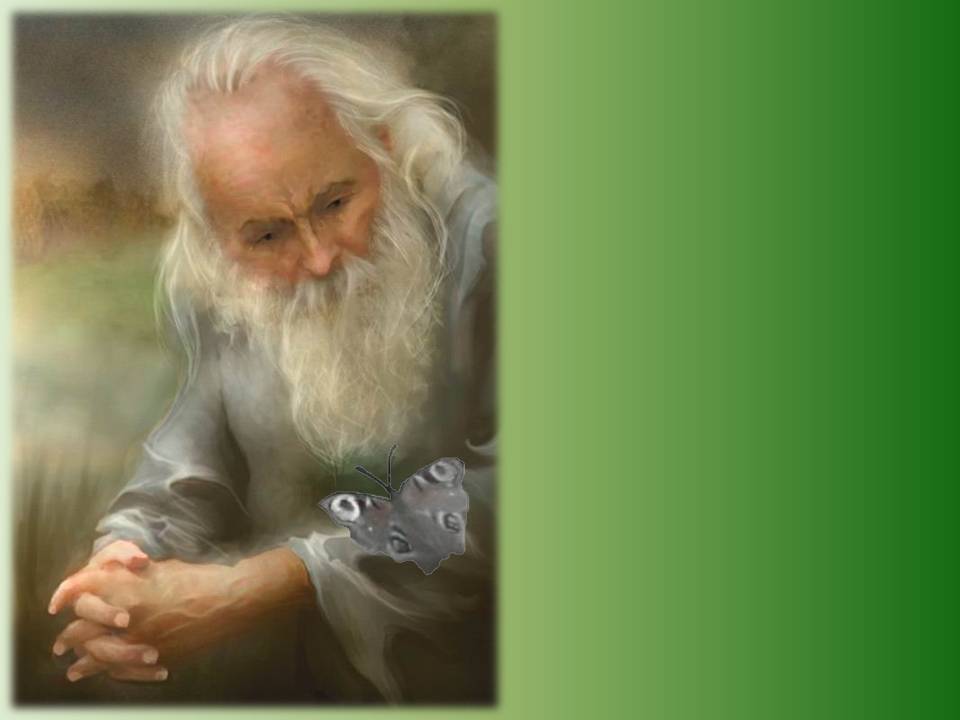 Человек продолжал наблюдать, думая, что вот-вот крылья бабочки расправятся и окрепнут и она улетит.
Ничего не случилось!
[Speaker Notes: Изображение с сайта http://ib1.keep4u.ru/b/080329/a3/a39881be778fd7fa2d.jpg]
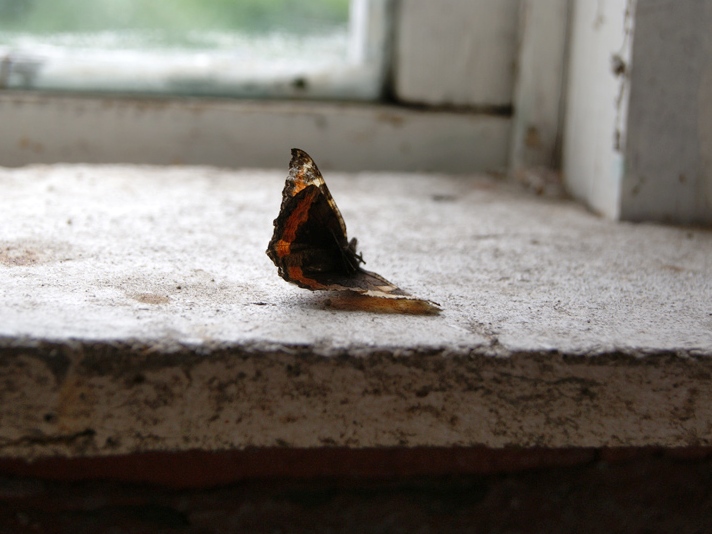 Остаток жизни бабочка волочила по земле свое слабое тельце, свои нерасправленные крылья. Она так и не смогла летать.
[Speaker Notes: Изображение с сайта http://gallery.dviger.com/public/gallery/1/6/014ebb1e33ac04d563606cd2a71d929d.jpg]
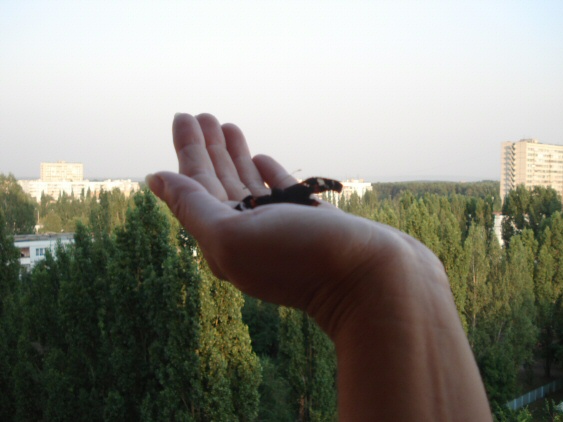 А все потому, что человек, желая ей помочь, не понимал того, что усилие, чтобы выйти через узкую щель кокона, необходимо бабочке, чтобы жидкость из тела перешла в крылья и чтобы бабочка смогла летать.
[Speaker Notes: Изображение с сайта http://www.stihi.ru/pics/2008/08/17/300.jpg]
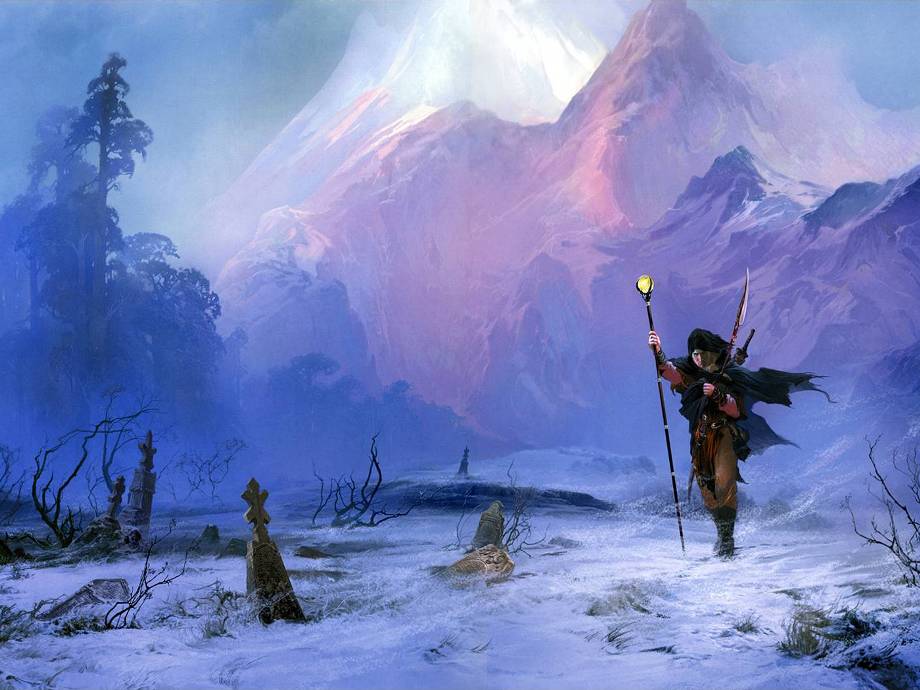 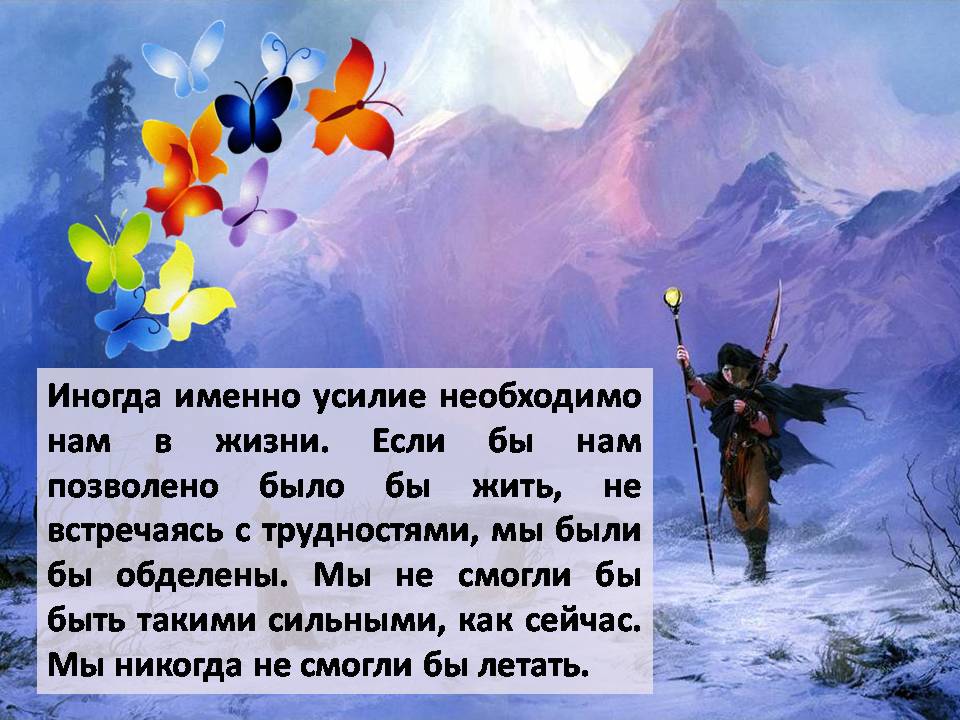 Иногда именно усилие необходимо нам в жизни. Если бы нам позволено было бы жить, не встречаясь с трудностями, мы были бы обделены. Мы не смогли бы быть такими сильными, как сейчас. Мы никогда не смогли бы летать.
[Speaker Notes: Изображения с сайтов: http://www.1zoom.ru/big2/92/239152-jugra.jpg, http://minadiaz.files.wordpress.com/2010/11/mariposas001.jpg]
Начальная школа - детский сад №115
«Реализация ФГОС – средствами технологии «Ситуация» 
деятельностного метода Л.Г. Петерсон.
 Образовательная ситуация 
 «Открытие нового знания» 



24 ноября 2016 год
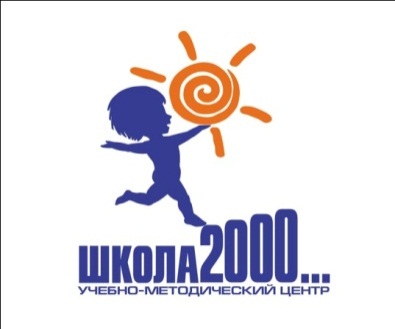 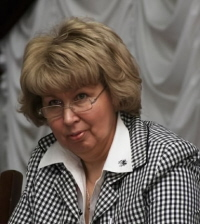 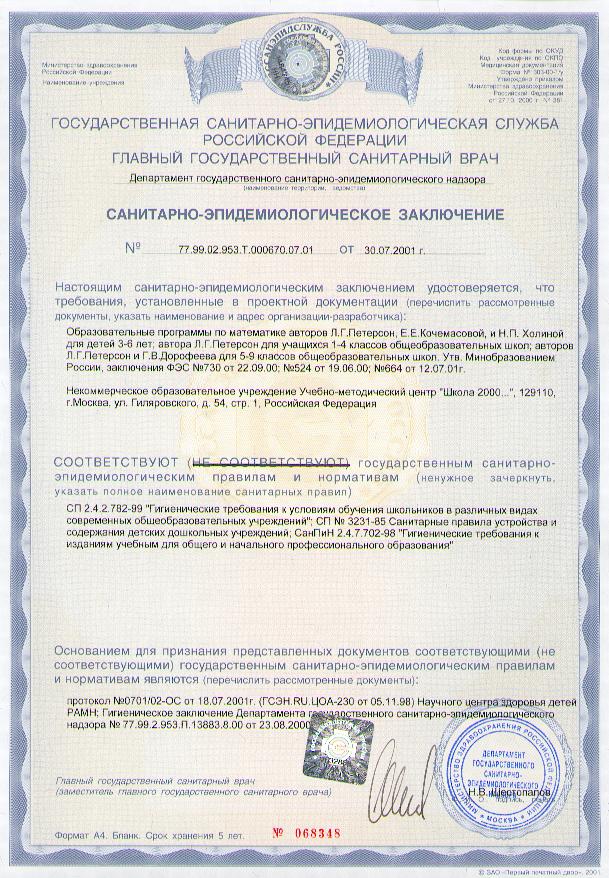 По заключению государственной СЭС РФ программа  «Школа 2000...»признаназдоровьесберегающейОтмечена Премией Президента РФ в области образования за 2002 год
Принцип 
деятельности
Принцип целостного
представления о мире
Принцип 
непрерывности
Принцип 
минимакса
Принцип 
психологической комфортности
Принцип 
творчества
Принцип 
вариативности
Система основных принципов деятельностного метода обучения
 Л.Г. Петерсон
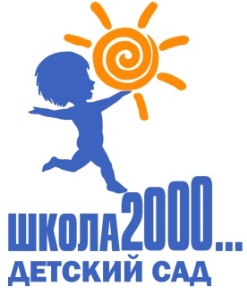 В   чём   отличие 

технологии   от   методики?
Словарь С.И. Ожегова:
Технология (от греч.: techne – искусство, мастерство, умение; logos – слово, учение) – это научное описание способа производства, то есть совокупности тех процессов, которые обеспечивают получение определенного производственного результата.
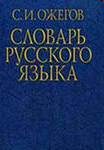 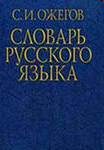 С–6
Педагогическая технология – научное описание способа достижения педагогического результата, то есть
 совокупности тех правил, 
педагогических приемов и 
способов организации взаимодействия с детьми, которые обеспечивают достижение поставленной педагогом цели.
Технология деятельностного метода обучения
познавательная деятельность  построена на основе общей  теории  деятельности (Г.П. Щедровицкого, О.С. Анисимова)
системно и надежно формируется  весь спектр  предпосылок универсальных умений  у дошкольников и УУД в начальной школе
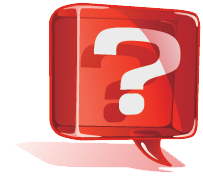 В чем состоит «механизм» самоизменения и какую роль в процессе его формирования играет дошкольная ступень?
Потребность в самоизменении и саморазвитии возникает в ситуации затруднения – иначе зачем человеку что-то менять, тем более в себе самом?
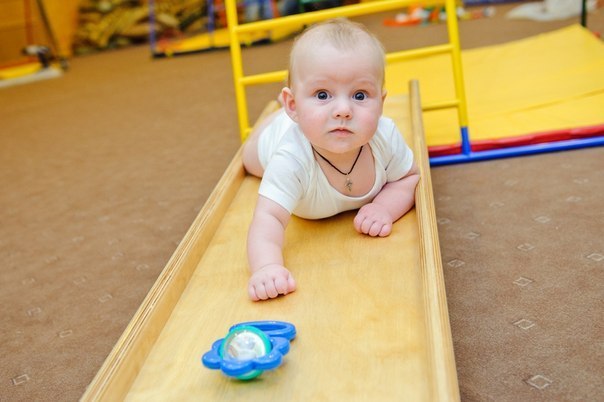 «В затруднении содержится возможность»

А. Эйнштейн
Как вы справляетесь с ситуацией, 

если у вас возникло затруднение?
Рефлексивная самоорганизация
Рефлексия - размышление 
о своем  внутреннем состоянии, 
самоанализ
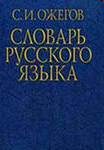 «Человек - созидатель своей судьбы, продолжатель образования своей жизни» 
немецкий педагог, политик А. Дистервег 
«Человека нужно искать в детстве – там корни. Скажи мне, как прошло твое детство, и я скажу, что принесет тебе будущее…»  
русская поэтесса, прозаик, переводчица М.Цветаева
В основу технологии «Ситуация» положен метод рефлексивной самоорганизации
Технология 
«Ситуация»
Схема-аксиома 
«Рефлексия»
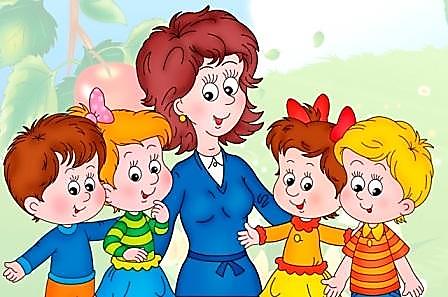 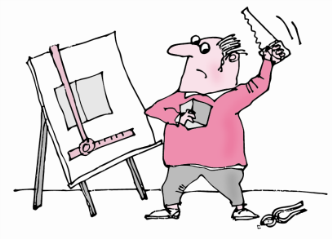 Технология «Ситуация»
Образовательная ситуация «Открытие нового знания»
1. Введение в игровую ситуацию
2. Актуализация
3. Затруднение в игровой ситуации
4. Открытие детьми нового знания
5. Введение в систему знаний и повторение 
6. Осмысление (итог)
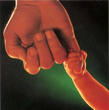 Приёмы 
Создание условия для  потребности мотивации у ребенка   
(надо – хочу - могу).
Создание атмосферы доверия (расположение детей, зрительный 
    контакт, «якорение» и т.д.).
Организация подводящего или побуждающего диалога 
   (грамотно, логично).
Мастерство педагога в том, что у ребёнка складывается 
    ощущение, что он  сам принял решение включиться в  
     деятельность.
Голосом, взглядом, позой педагог даёт понять, что он верит в 
     них.
Создание проблемной ситуации, побуждающей детей к 
    мотивации.
ВАЖНО, чтобы  взятая «сюжетная»  линия не была забыта, 
     «брошена» по ходу занятия.
Маркеры ТДМ: «НАДО?», «ХОТИТЕ ?», «СМОЖЕТЕ?»
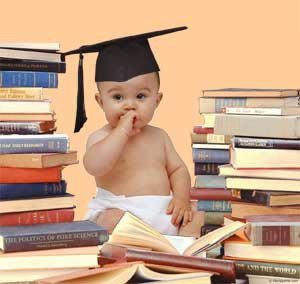 Приёмы

Активное повторение ( разминки в виде сюжета) дидактическая игра,  словесная игра, подвижная игра. 

Активная беседа (что мы должны вспомнить).

Использование наглядности.
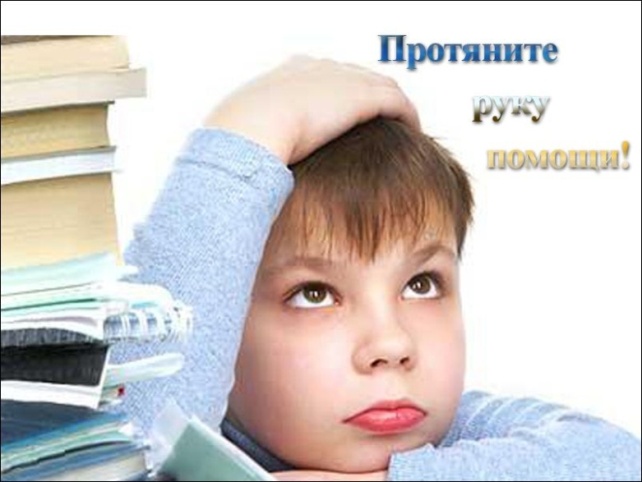 Приёмы

 Подводящий диалог с целью  фиксации затруднения.
В рамках сюжета моделируется ситуация, в которой дети сталкиваются с затруднением.
Затруднение в форме пробного действия должно быть личностно значимым для каждого (в индивидуальной деятельности).
Держать паузу (или дистанцию) для самостоятельного выявления и фиксации в речи причины и места  затруднения 
Маркеры ТДМ: 
«СМОГЛИ?», 
«ПОЧЕМУ НЕ СМОГЛИ?»,
 « У ВАС ЗАТРУДНЕНИЕ?»
 «ЗАТРУДНЕНИЯ БОЯТЬСЯ НЕ НАДО…»
«ЗНАЧИТ,  ЧТО  НАМ (в младшем возрасте) 
         ВАМ  (в старшем возрасте) НАДО УЗНАТЬ»
«ЧТО НУЖНО СДЕЛАТЬ, ЕСЛИ ЧЕГО-ТО НЕ ЗНАЕШЬ, НО ОЧЕНЬ ХОЧЕШЬ УЗНАТЬ?»
Приёмы 
Расширить представлений у детей об источниках получения информации (сам, спрошу у кого-то, книга, познавательные фильмы, Интернет…)
Подводящий или побуждающий диалог  с целью открытия нового знания.
Четко, логично и грамотно выстраивать подводящий диалог. 
Создание ситуации, в которой ребенок сам открывает новое.
Помощь детям в умении формулировать вопросы. 
Предоставление  детям возможности говорить, что они думают. Все предложенные варианты ответов детей оценивать разумно.
Отсутствие  гиперопеки детей, воспитатель должен «взять себя в руки» на время занятия, не  торопиться.
Создание ситуации причастности каждого ребенка к полученному результату, ситуацию успеха ( эмоциональное активное участие детей в дидактических и ролевых играх).
Должна быть четкая фиксация нового понятия или алгоритма, глядя в глаза ( в руках у детей в это время ничего не должно быть!).
Педагог акцентирует знаками, схемами, символами, картинками, игрушками новое знание.
 Маркеры : 
«ЧТО НУЖНО СДЕЛАТЬ, ЕСЛИ ЧЕГО-ТО НЕ ЗНАЕШЬ, НО ОЧЕНЬ ХОЧЕШЬ УЗНАТЬ?»
Способы преодоления затруднения:
«ПРИДУМАЮ САМ», 
«СПРОШУ У ТОГО, КТО ЗНАЕТ» (младший  возраст)
«ПРИДУМАЮ САМ, А ПОТОМ ПРОВЕРЮ СЕБЯ ПО ОБРАЗЦУ» (старший возраст)
«Я ПРАВИЛЬНО ВАС ПОНЯЛА, ВЫ ХОТИТЕ СПРОСИТЬ, узнать… « и дать правильную формулировку вопроса
ВЫВОД - фиксация нового понятия или способа действия.
Приёмы 

Выполнение задания на новый способ действия с проговариванием вслух алгоритма, свойства.
Выполнение задания в группах или парах.
Самостоятельная проверка по эталону, образцу.
Взаимопроверка в паре.
Взаимопомощь друзьям.  
Соблюдение принципа мини-макса. 
В подготовительной группах возможна работа в учебной тетради.
Маркеры ТДМ: сведение «детской» и «взрослой» целей.
Расположение детей в пространстве аналогичное первому этапу («якорение»).вернуть детей из сюжета в реальность.

Проговаривание воспитателем (в младшей и средней группе) или самими детьми (в старшей подготовительной группе) условий, которые позволили добиться этой цели.

 Вопросы. Составление вопросов так, чтобы рефлексировать выполнение «детской» и «взрослой» цели занятия.

 Опорные знаки, картинки, символы, «узелки на память», помогут детям вспомнить всё, что было в ходе занятия.

 Рассказ, письмо, сообщение. Логичнее новые знания сообщать тому, кто не был свидетелем происходящих событий.

«Точка» в занятии должна быть достаточно эмоциональной и позитивной.
Подтвердить успешность детей в выполнении заданий. Например, “Как Вы меня порадовали” и т.д. “Молодцы” (мальчиков), “Умницы” (девочек),
Приёмы
Вопросы на этапе  «Осмысление (итог)»
Общие вопросы:
Где вы были?
Кому помогли?
Как помогли?
Что нового узнали?
Почему мы смогли это сделать?.
Как вам это удалось?
Что вы делали, чтобы достичь цели?......

Вопросы рефлексивно - оценочного характера:
Что было самым интересным? Почему?
Со всеми заданиями справились?
Как вы думаете почему?
Было что-то трудное? Почему?

Вопросы, акцентирующие практическую значимость знаний и умений:

Какие новые знания помогли вам это сделать?
Где это нам пригодится?
Смогли помочь, потому что научились… узнали
Технология « СИТУАЦИЯ»
ПРОБЛЕМНАЯ СИТУАЦИЯ для затруднения
ЗОНА ДЕЯТЕЛЬНОСТИ
ПРОБНОЕ ДЕЙСТВИЕ
СТРУКТУРА
6
Р
1)  Введение в ситуацию
5
2)  Актуализация знаний
2
1
Пробное действие
4
3)  Затруднение в ситуации
М - Выявление  МЕСТА
П-  Выявление ПРИЧИНЫ
4) Открытие детьми нового  
    знания
М
П
П
П - ПОСТРОЕНИЕ проекта
Р - РЕАЛИЗАЦИЯ проекта
ЗОНА РАЗМЫШЛЕНИЯ
3
5) Включение в систему 
знаний и повторение
6) Осмысление (итог)
Что лежит в основе конструирования ОС ОНЗ?
Что является основным понятием в ОС ОНЗ? –
НОВОЕ ЗНАНИЕ  НЗ
Что является ключевым понятием в ОС ОНЗ? – 
способ открытия НЗ
Что является отправной точкой в ОС ОНЗ? – 
затруднение
Какие категории  НЗ мы выделяем?
новый способ действия
новое понятие
Я просил сил… 
А жизнь дала мне трудности…
Я просил мудрости…
А жизнь дала мне проблемы для разрешения…
Я просил богатства…
А жизнь дала мне мозг и мускулы, чтобы я мог работать…
Я просил любви… 
А жизнь дала мне людей, которым я мог помогать…
Я ничего не получил из того, о чем просил. 
        Но я получил все, 
     что мне было нужно!
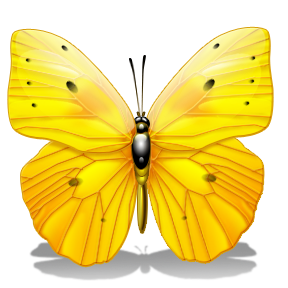 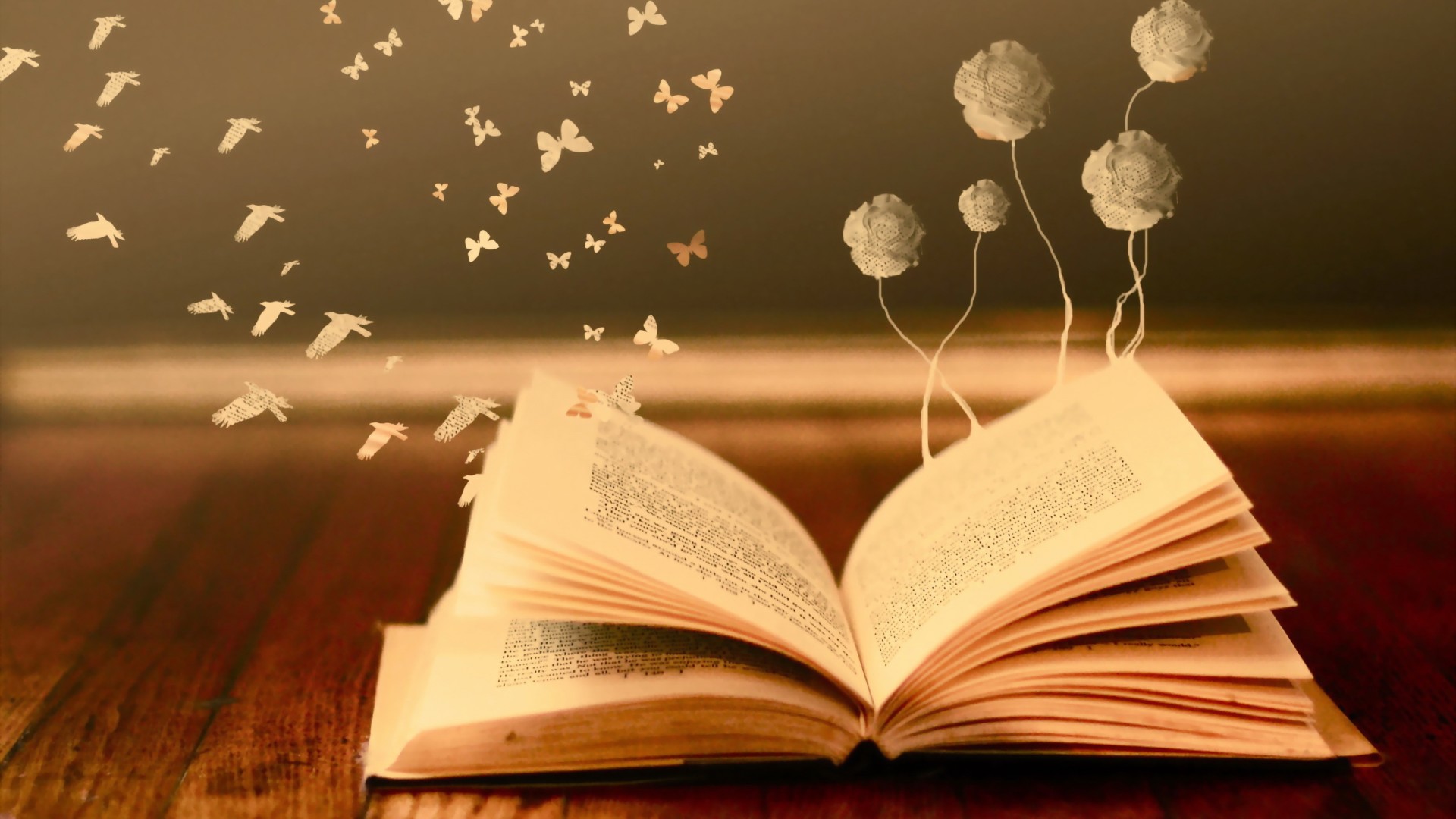 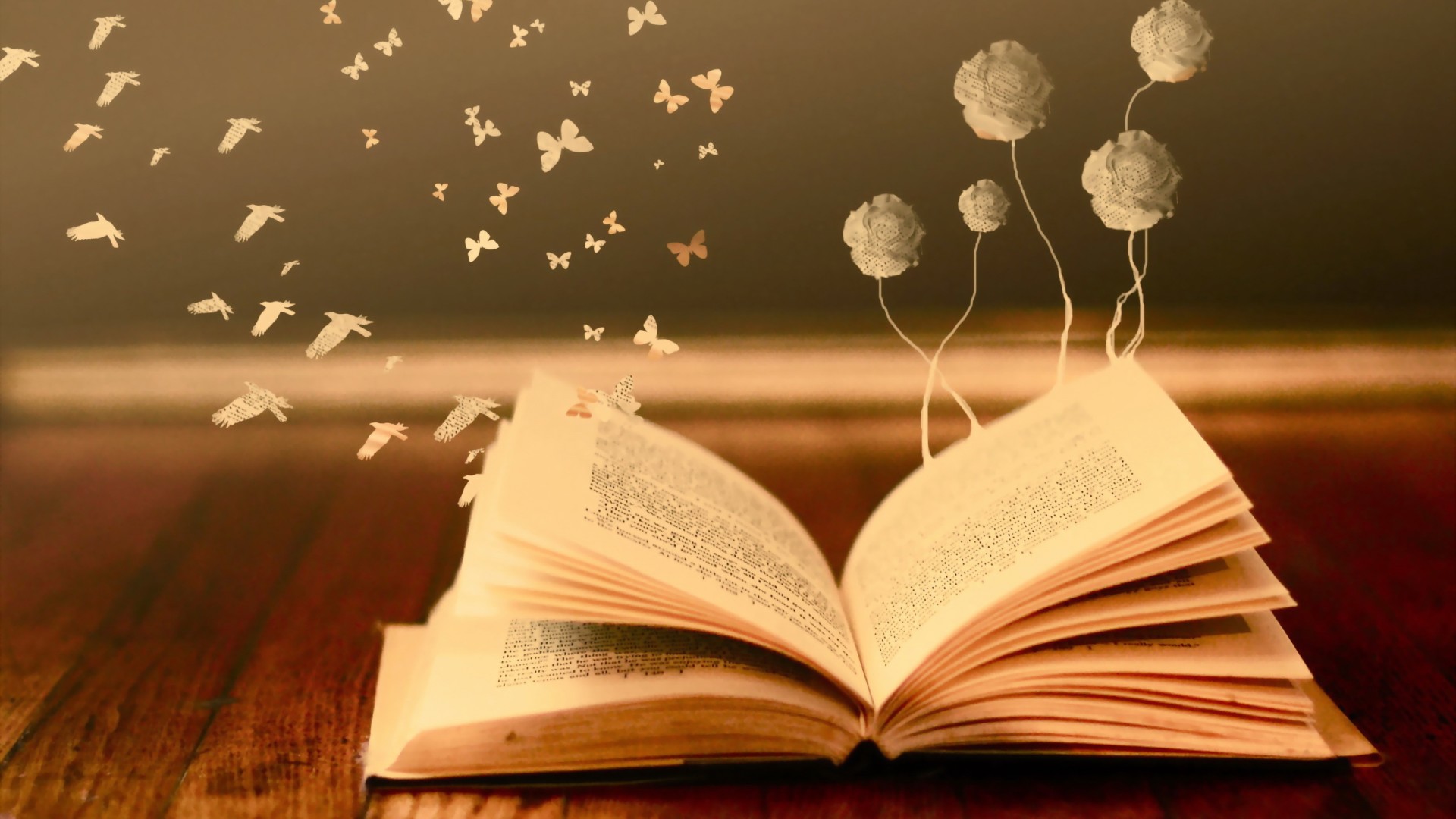 Спасибо за внимание!